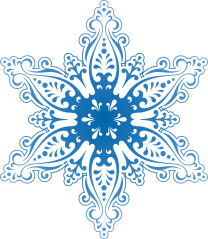 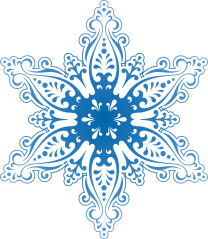 Муниципальное автономное дошкольное образовательное учреждение                            Детский сад комбинированного вида                      № 25 «КАЛИНКА»
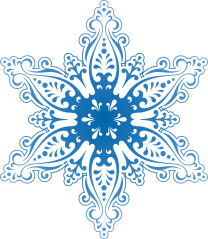 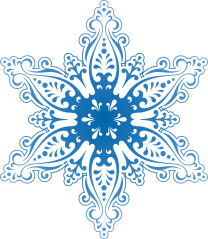 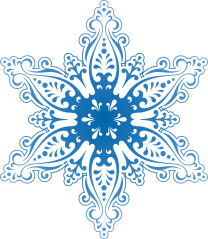 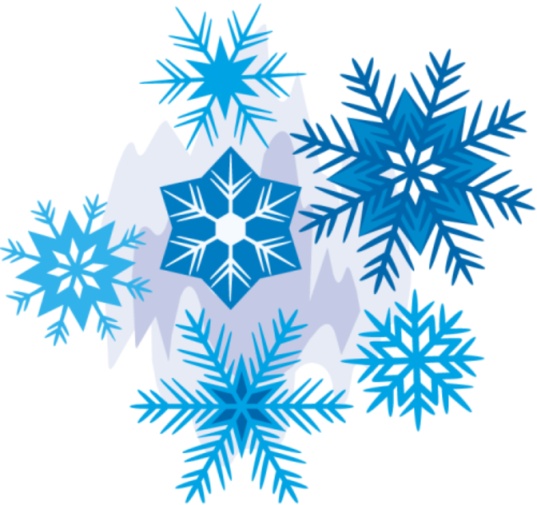 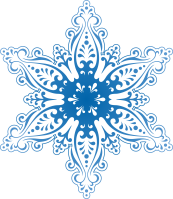 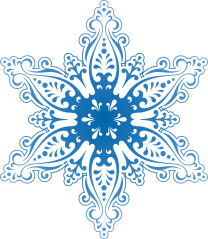 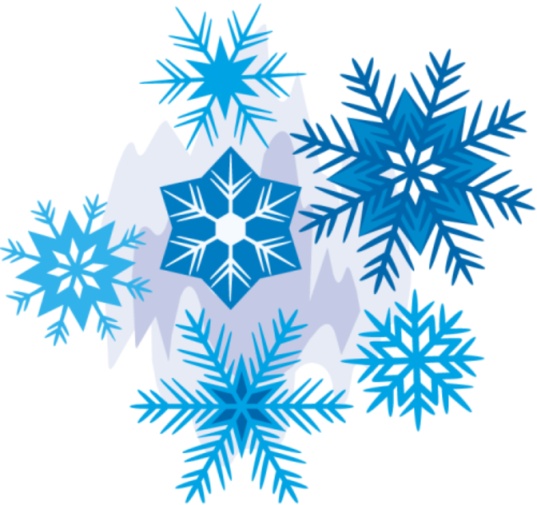 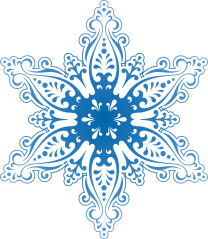 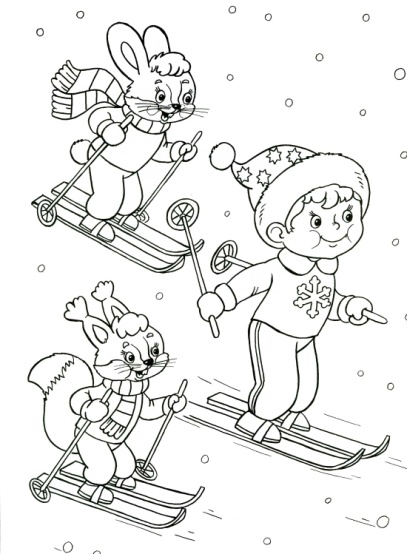 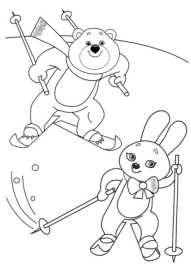 Инструктор по физической культуре Точенова Н.Н.
Городской округ Химки
Январь 2015 г.
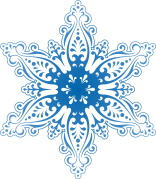 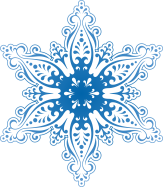 Лыжный праздник                                     «Юный лыжник  -  2015»
Цели:
    -пропаганда здорового и активного образа жизни;
   -привлечение детей к регулярным занятиям лыжными гонками;
   -совершенствование спортивно-массовой и физкультурно-оздоровительной работы с воспитанниками дошкольных образовательных учреждений городского округа;
   -дальнейшая популяризация лыжного спорта  среди дошкольных образовательных учреждений г.о .Химки
Отборочные соревнования     МАДОУ № 25 «Калинка»
Стартовали все
Бывали неудачи!
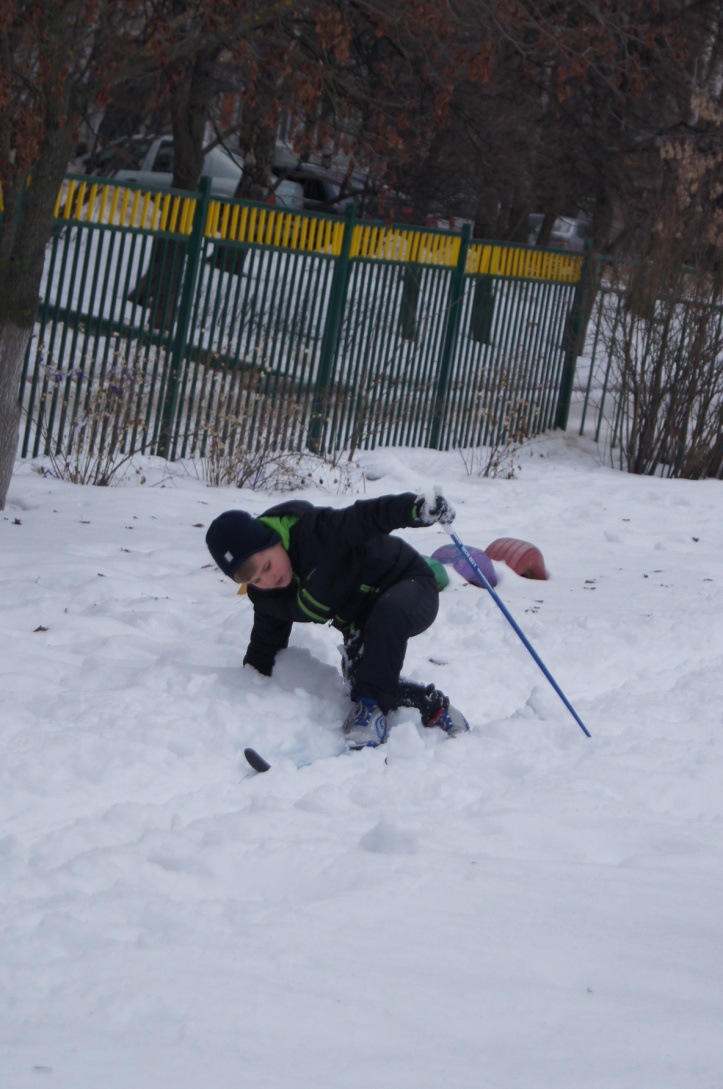 Награждение
Проигравших нет!
Команда детского сада отобрана к муниципальным соревнованиям
28.01.2015г. Лыжный стадион «СНЕЖИНКА»
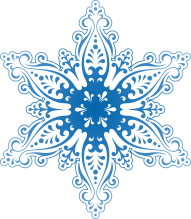 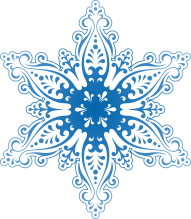 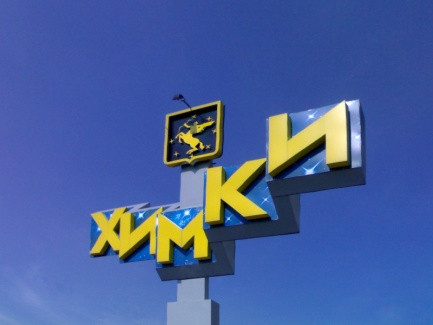 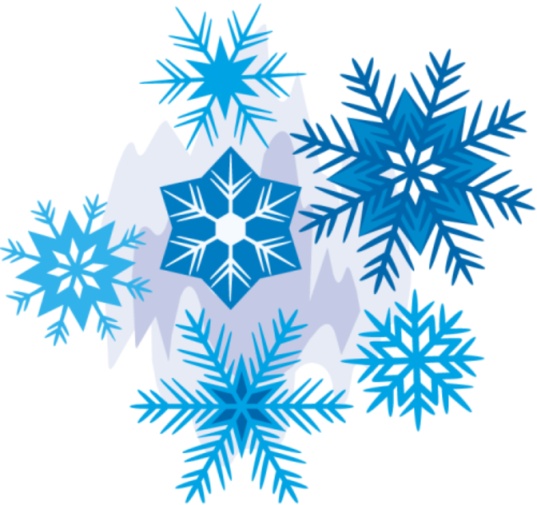 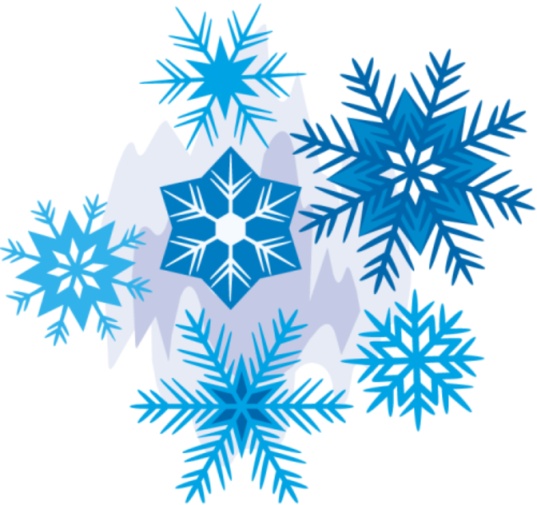 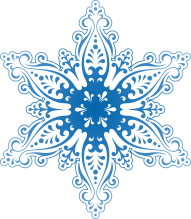 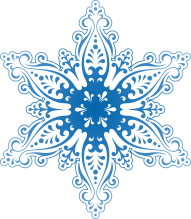 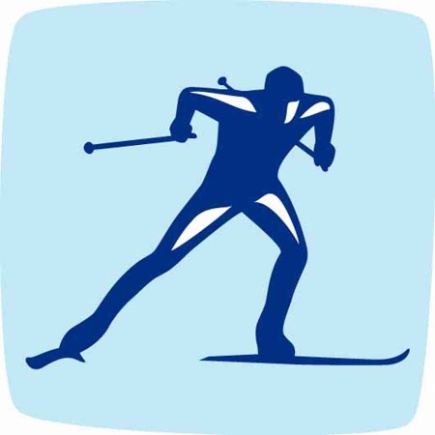 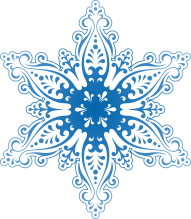 Команда «КАЛИНКА»                            готова к старту!
Парад, открытие соревнований
Представители администрации и управления образования г.Химки приветствуют участников соревнований
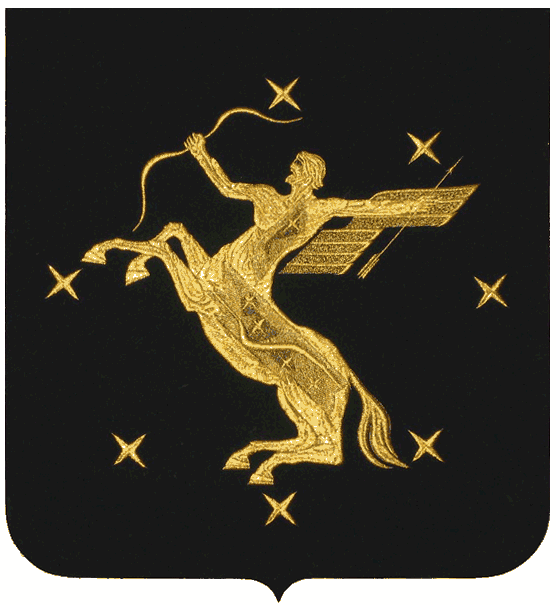 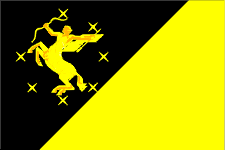 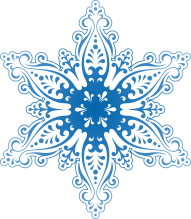 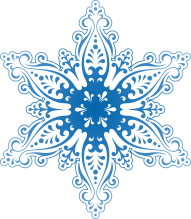 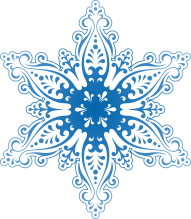 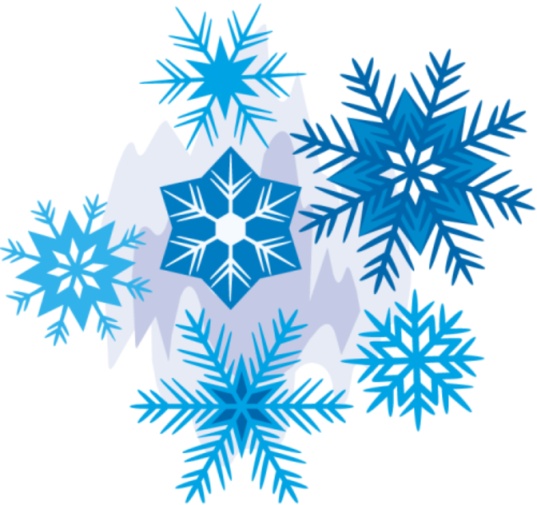 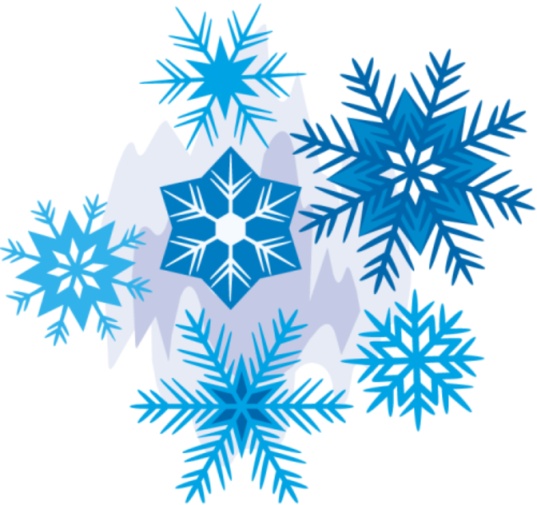 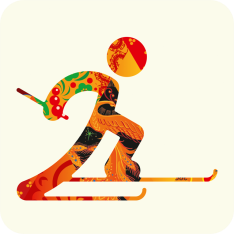 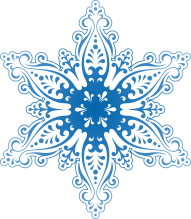 Через 5 минут старт
На старт!
Финишировали все!
Инструкторы по физкультуре получают награды для детей и грамоты для детского сада
Дети с медалями и призами, родители довольны